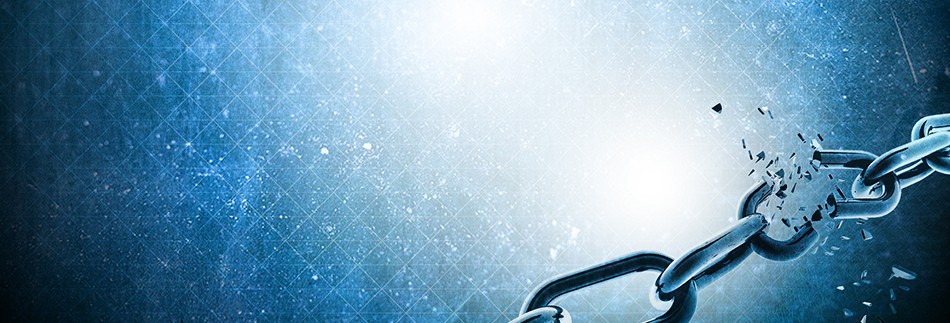 Happy, Joyous, and Free
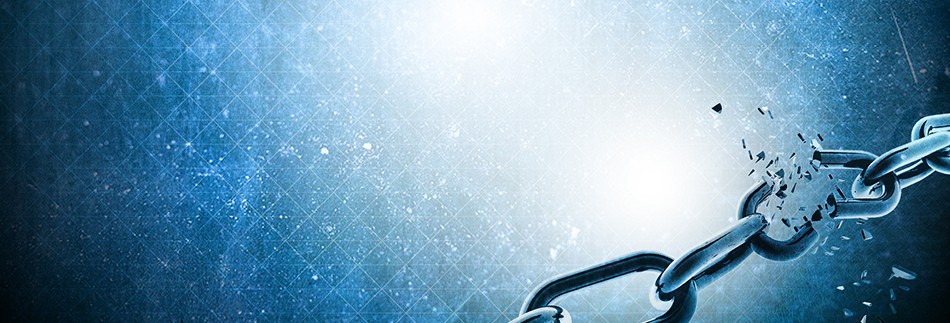 One Day At A Time

Matthew 6:33-34
But seek first the kingdom of God and his righteousness, and all these things will be added to you.  “Therefore do not be anxious about tomorrow, for tomorrow will be anxious for itself. Sufficient for the day is its own trouble.”
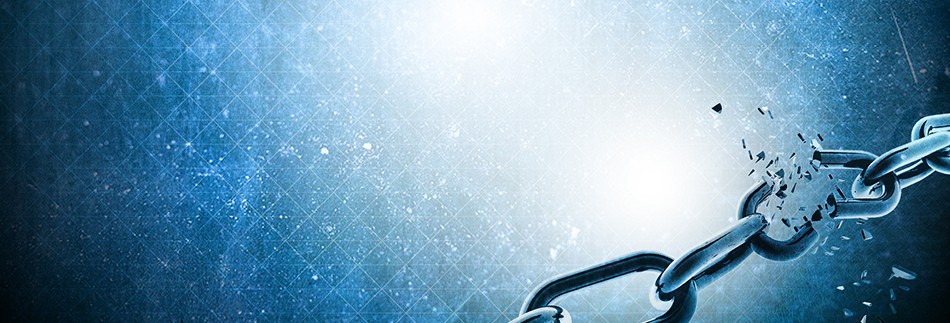 Let Go And Let God

James 4:13-16
“’If the Lord wills, we will live and do this or that.’  As it is, you boast in your arrogance. All such boasting is evil.”
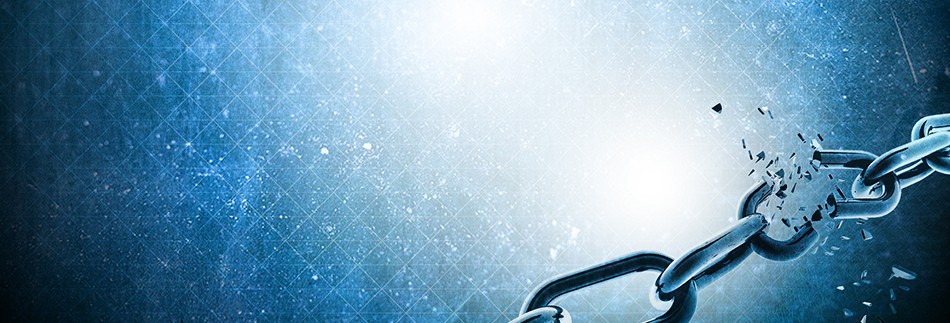 Let Go And Let God
 
Psalm 37:5-6
Commit your way to the Lord; trust in him, and he will act.  He will bring forth your righteousness as the light, and your justice as the noonday.
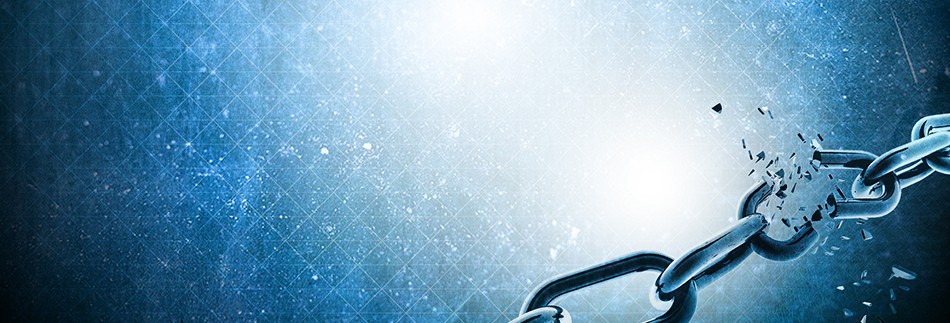 Resentments Are a Luxury We Cannot Afford

Matthew 5:44
But I say to you, Love your enemies and pray for those who persecute you,
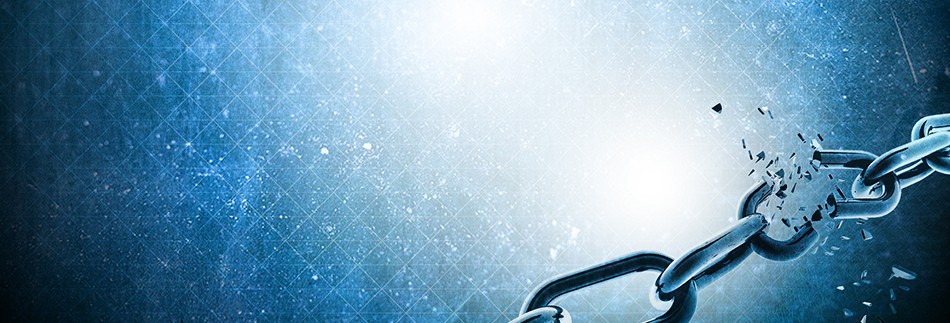 Resentments Are a Luxury We Cannot Afford

Romans 12:17-21
“Repay no one evil for evil…Beloved, never avenge yourselves, but leave it to the wrath of God, for it is written, ‘Vengeance is mine, I will repay, says the Lord.’…Do not be overcome by evil, but overcome evil with good.”
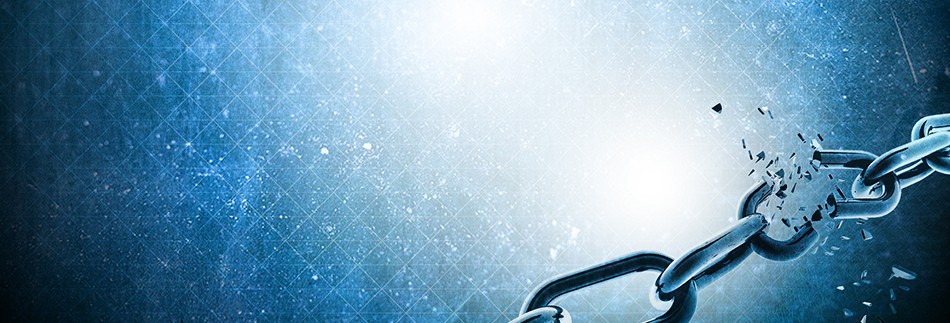 Resentments Are a Luxury We Cannot Afford

Luke 23:34
“And Jesus said, ‘Father, forgive them, for they know not what they do.’”
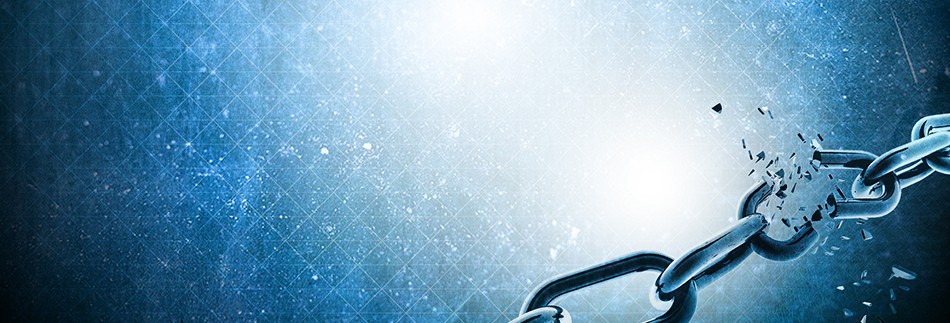 The Serenity Prayer

God grant me the serenity
To accept the things I cannot change,
Courage to change the things I can,
And the wisdom to know the difference.
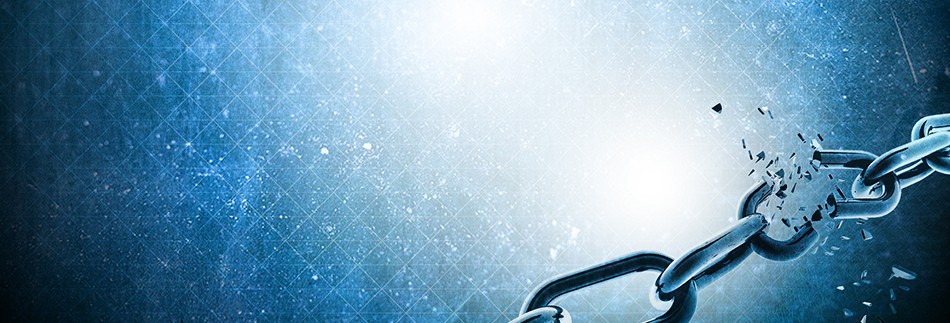 Put Your Life In Jesus’ Hands

Luke 22:42
“Nevertheless, not my will, but yours, be done.”